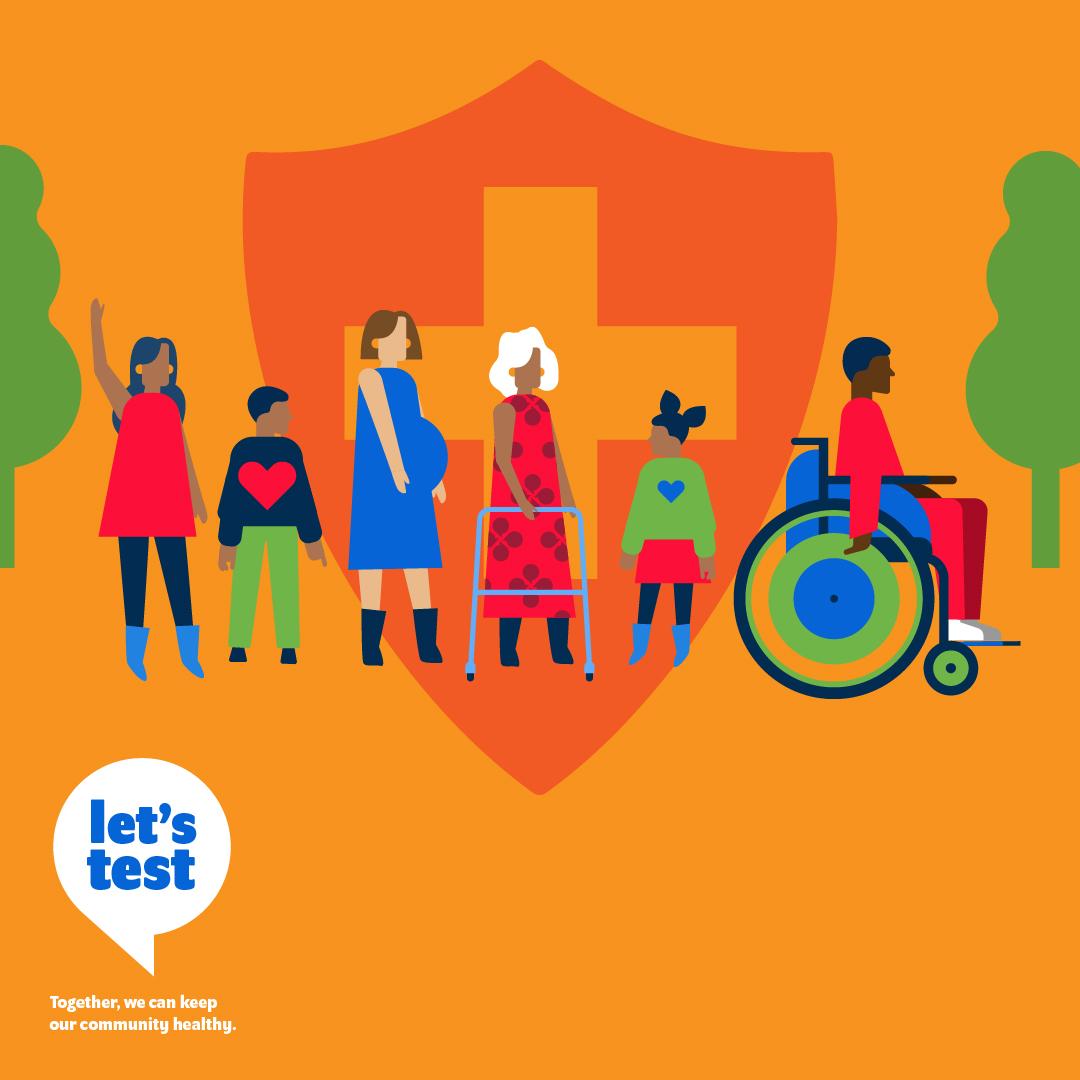 Testing matters 
because it saves lives!
Proteja a las personas más vulnerables de su comunidad dando prioridad a las pruebas de diagnóstico.
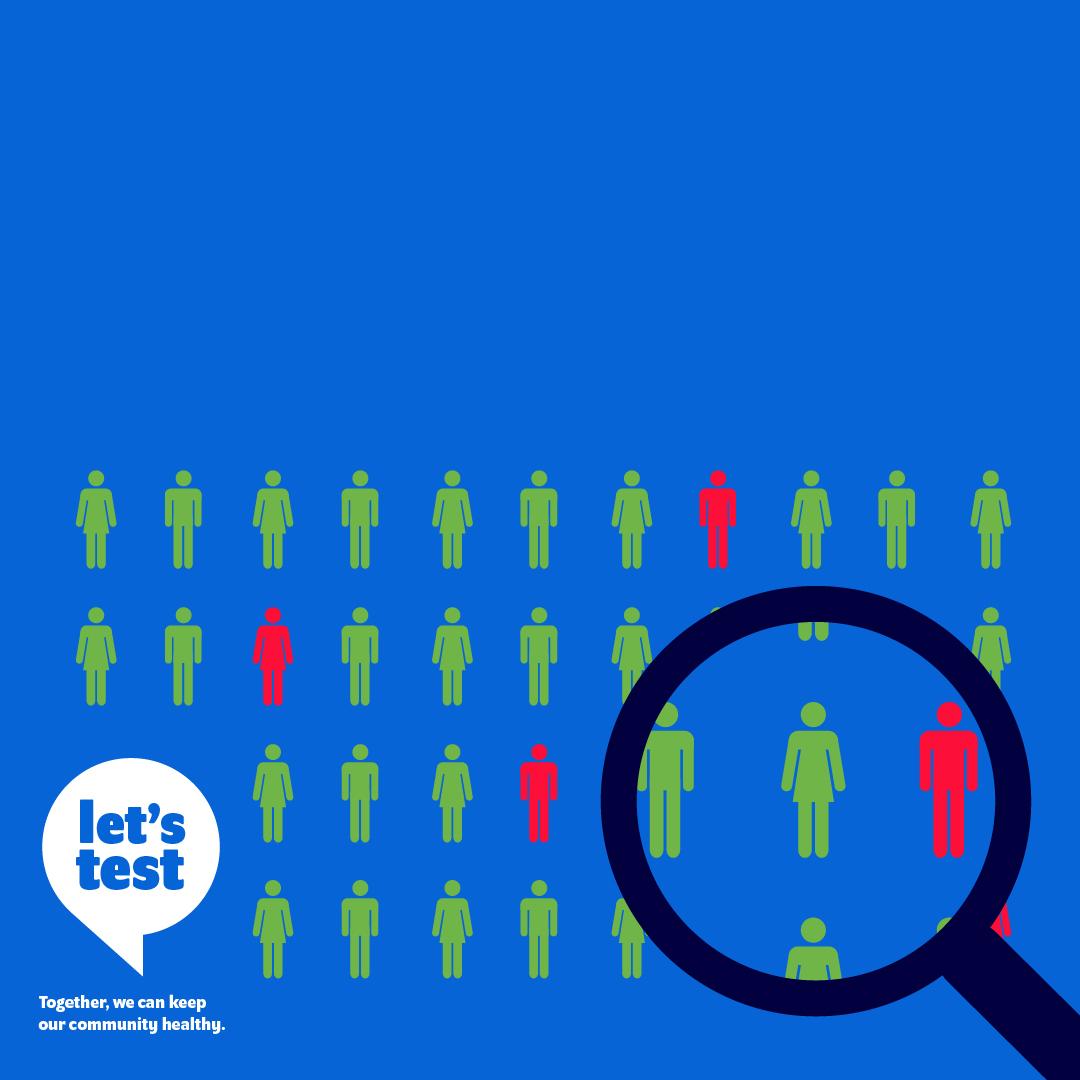 Proporcionar acceso ininterrumpido a pruebas de diagnóstico resulta esencial, incluso en el caso de poblaciones con tasas de vacunación altas,
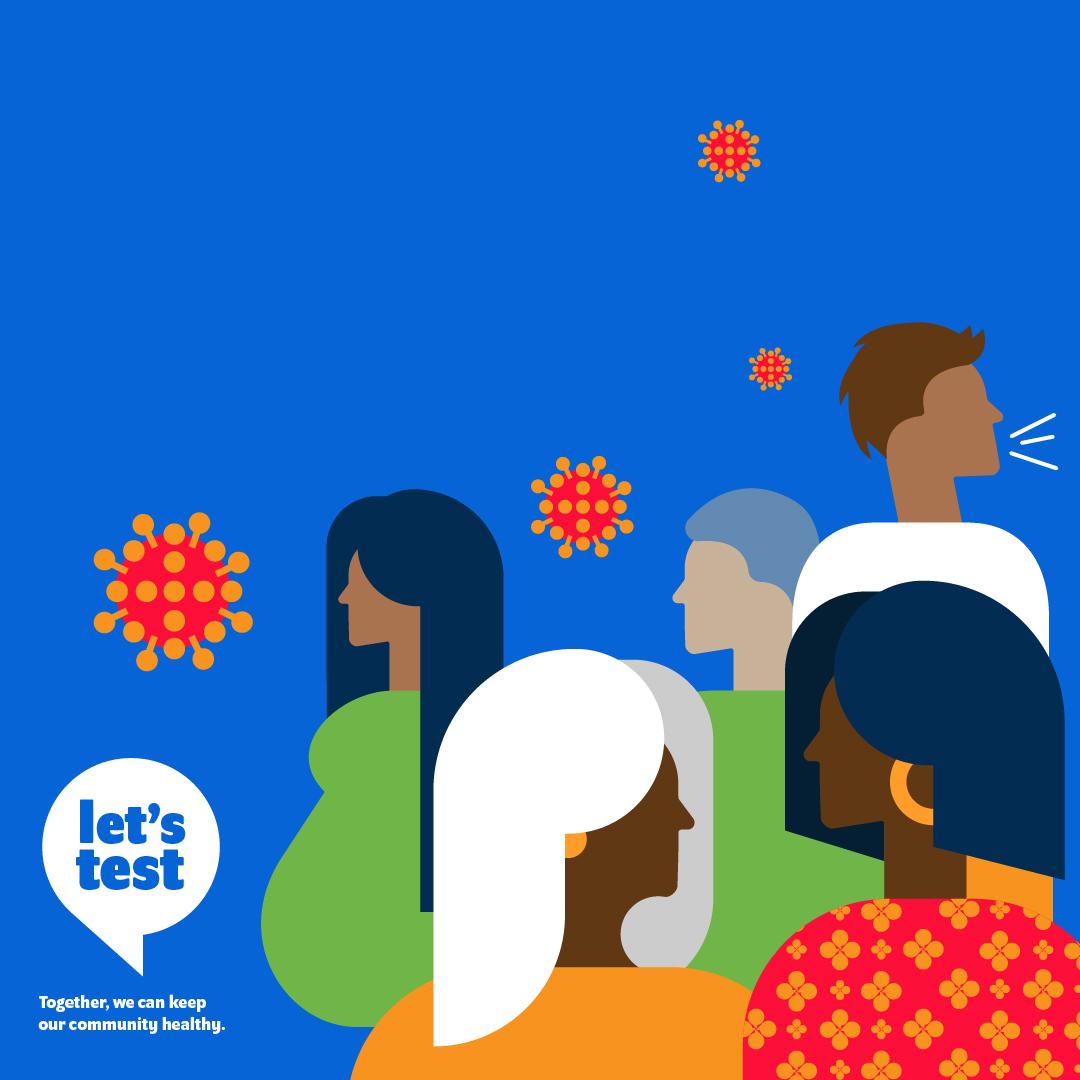 ya que aún pueden producirse infecciones posvacunales por COVID-19. Las pruebas de diagnóstico nos ayudan a detectar y tratar este tipo de casos.
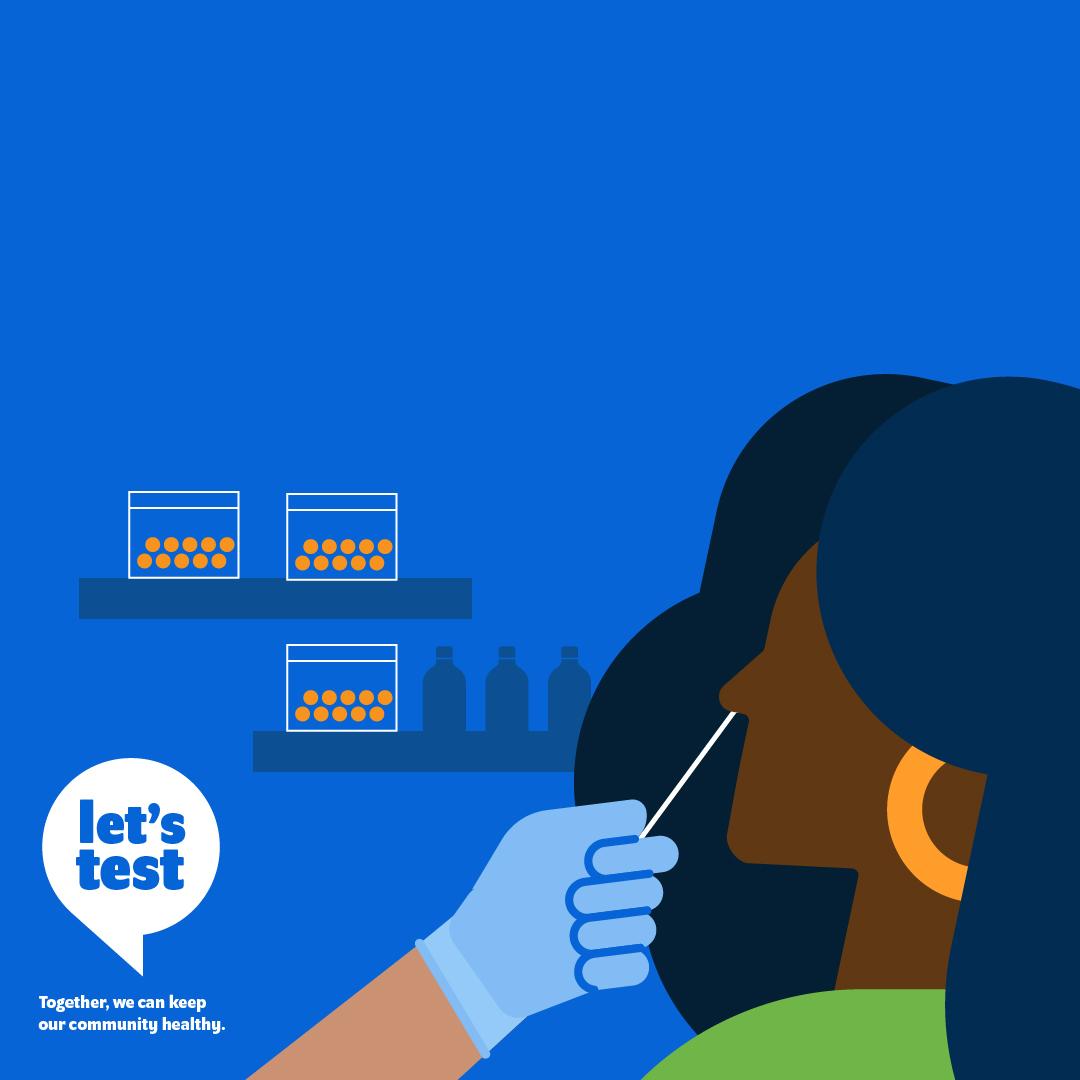 En este sentido, garantizan que los miembros de la comunidad reciban el tratamiento adecuado, en el momento oportuno, incluso cuando presentan síntomas leves.
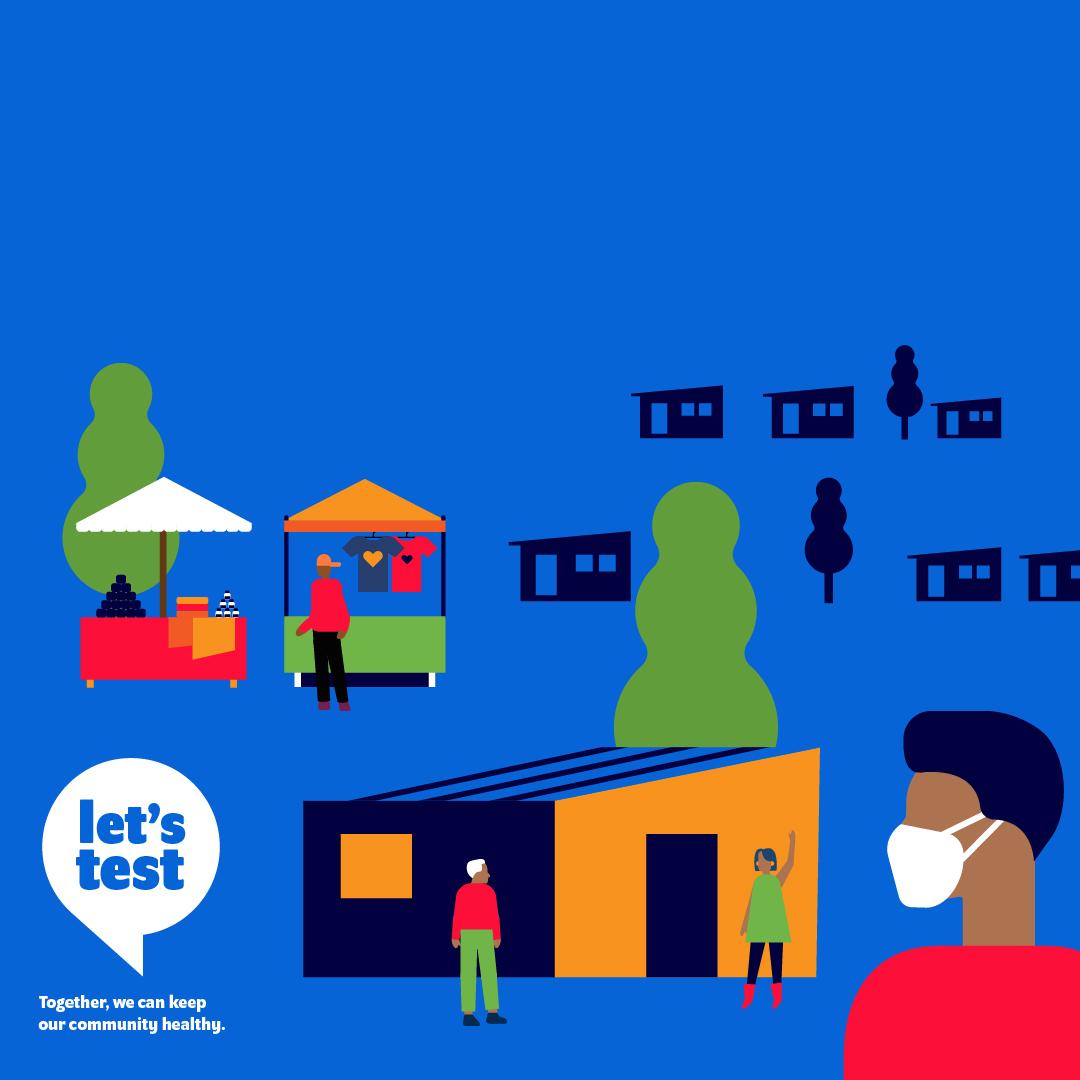 Además, reducen la propagación de enfermedades dentro de la comunidad.